1. Fall
PARALLEL
2. Fall
IDENT
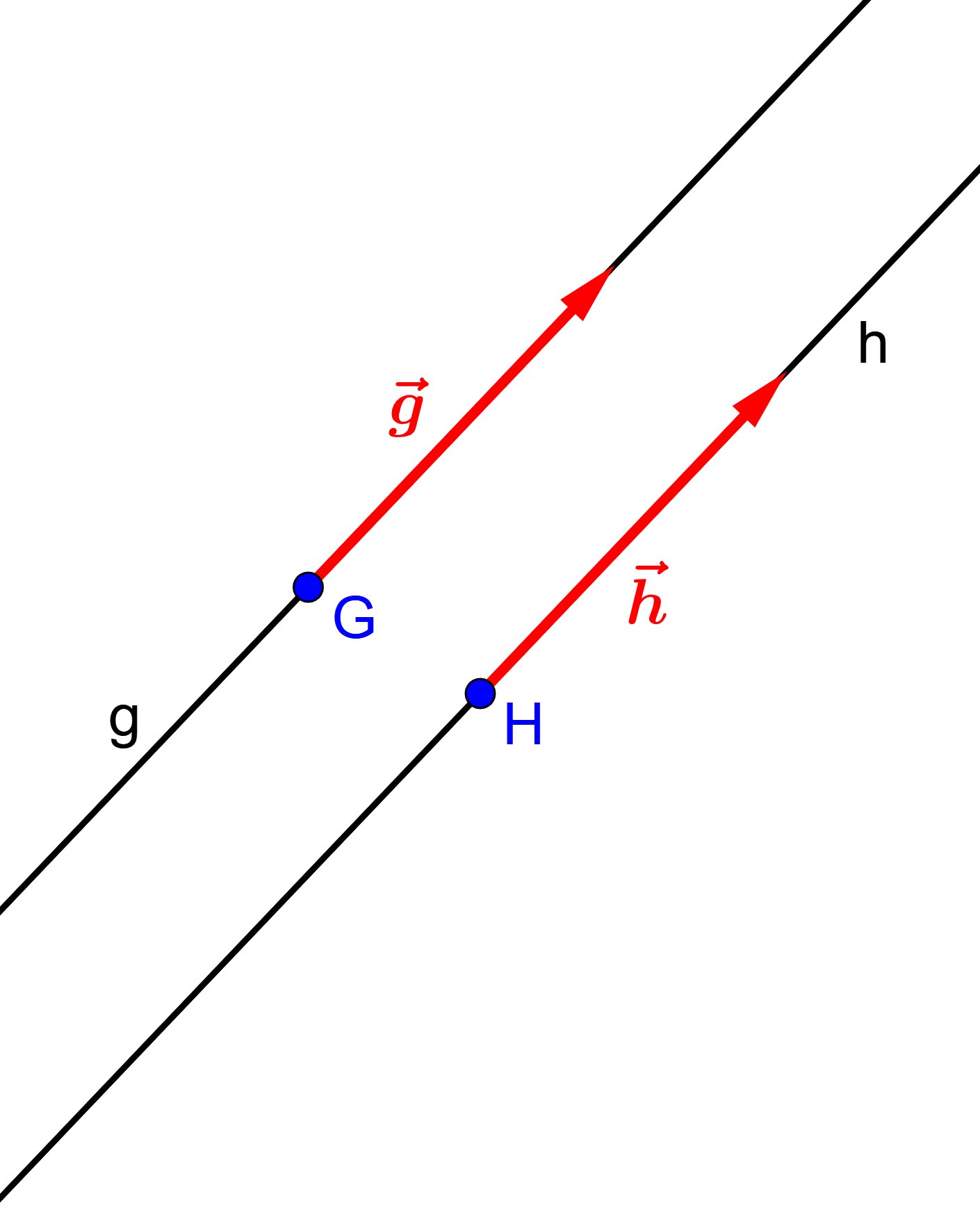 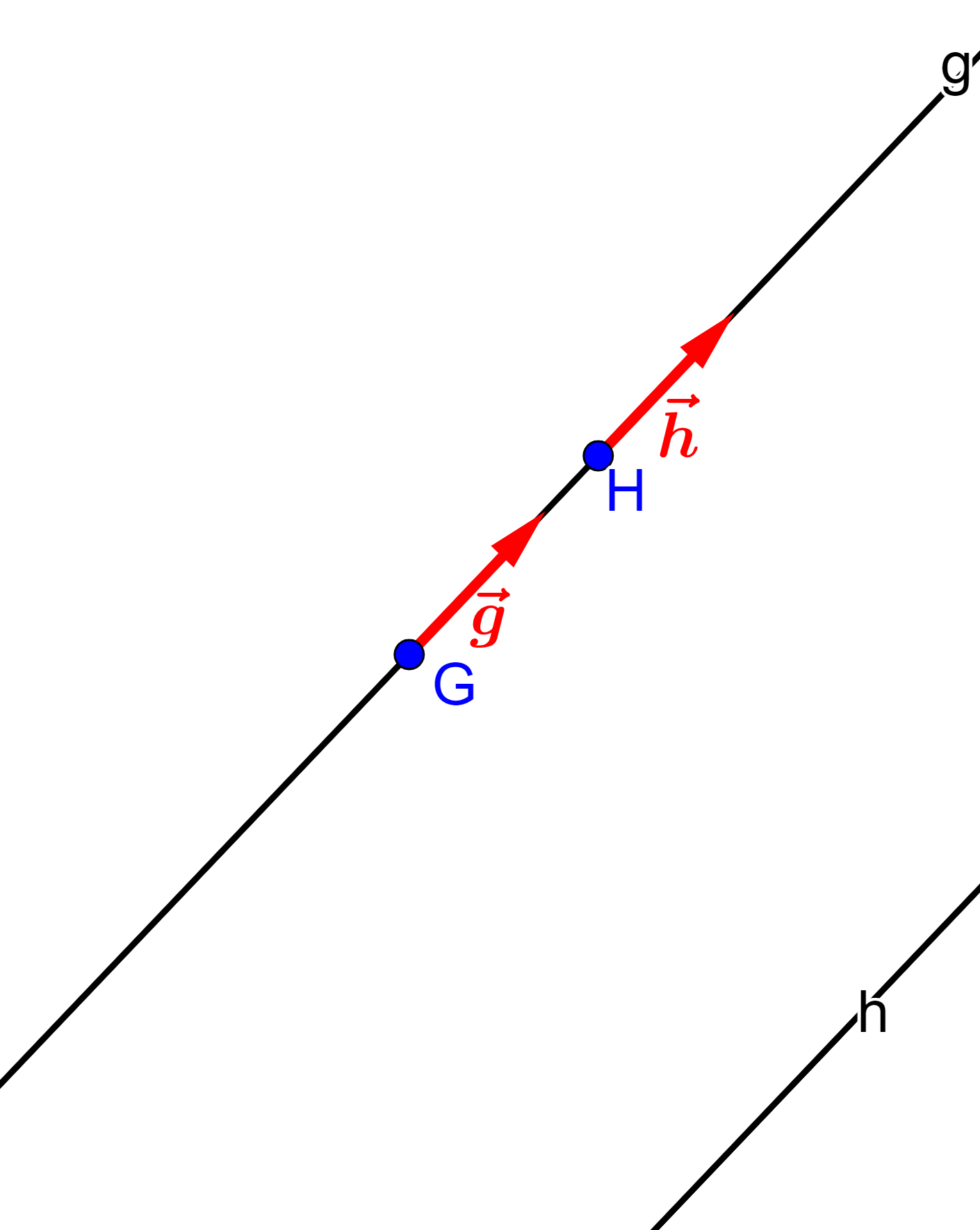 Die Geraden sind identisch und haben unendlich viele Punkte gemeinsam.
Die Geraden sind (echt) parallel und haben keinen gemeinsamen Punkt.
3. Fall
SCHNEIDEND
4. Fall
WINDSCHIEF
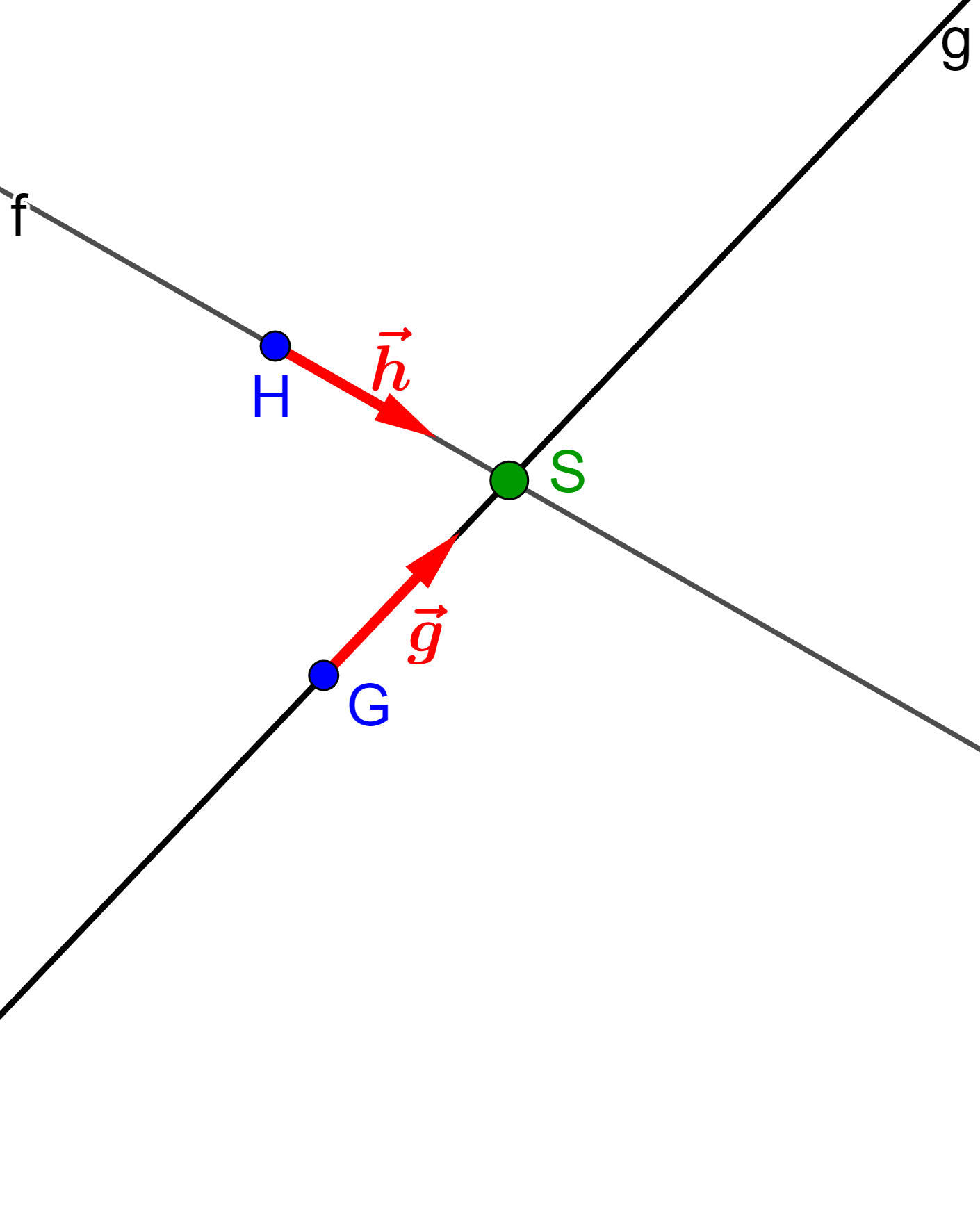 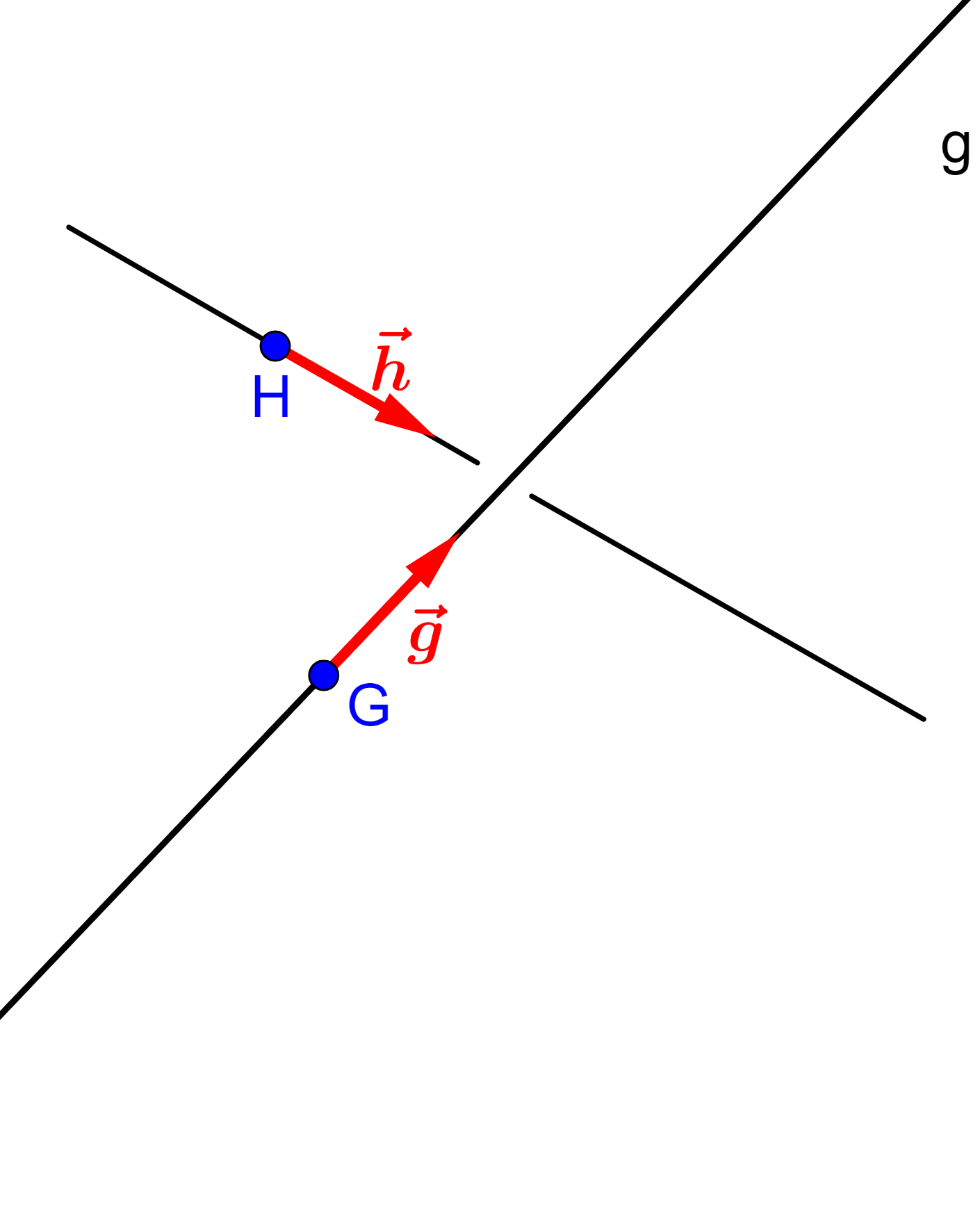 Die Geraden sind schneidend und haben genau einen gemeinsamen Schnittpunkt.
Die Geraden sind nicht parallel und haben keinen gemeinsamen Punkt.
Vorgehensweise
Schritt 1: Sind die beiden Geraden parallel zueinander? (Richtungsvektoren sind Vielfache!)
JA
NEIN
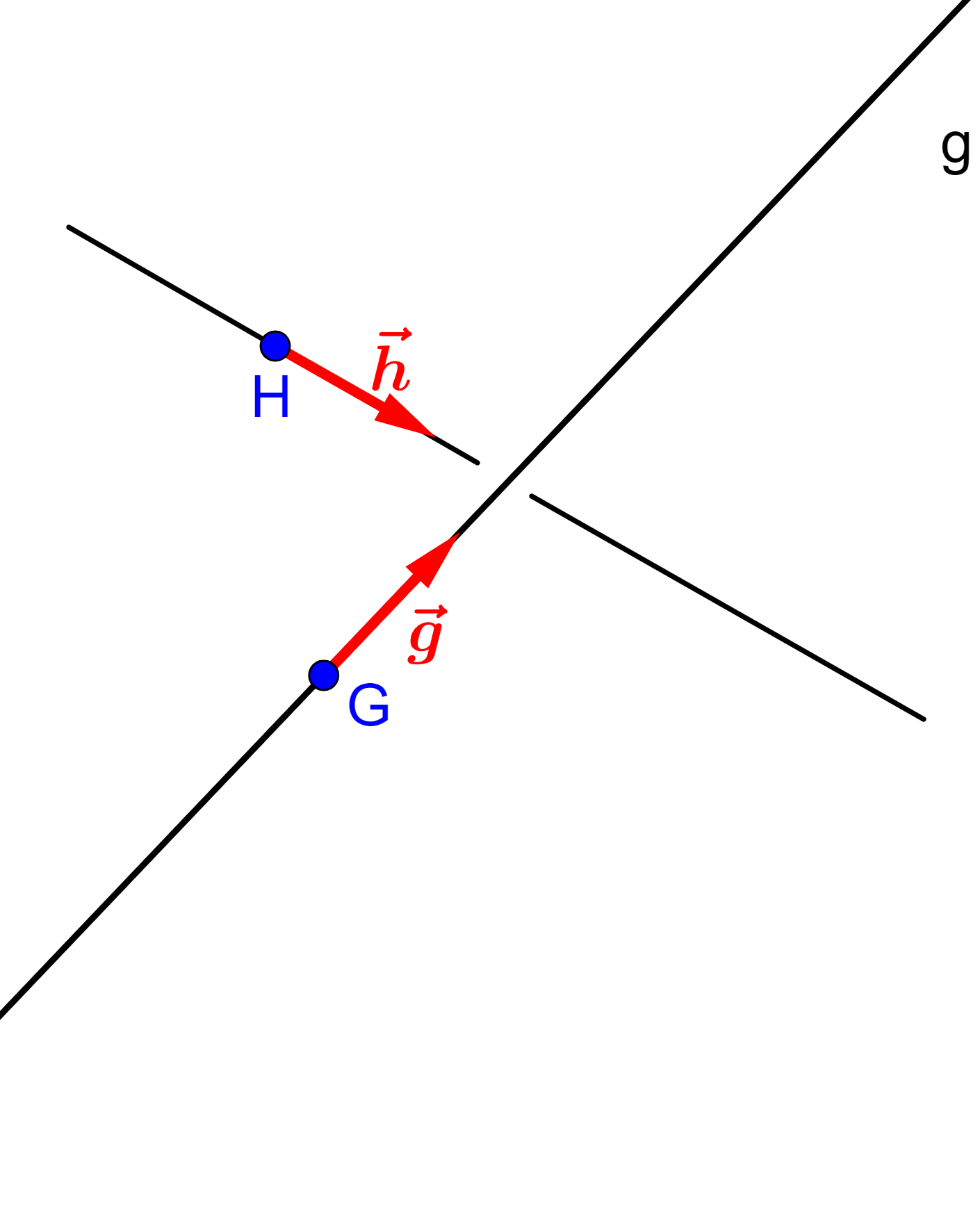 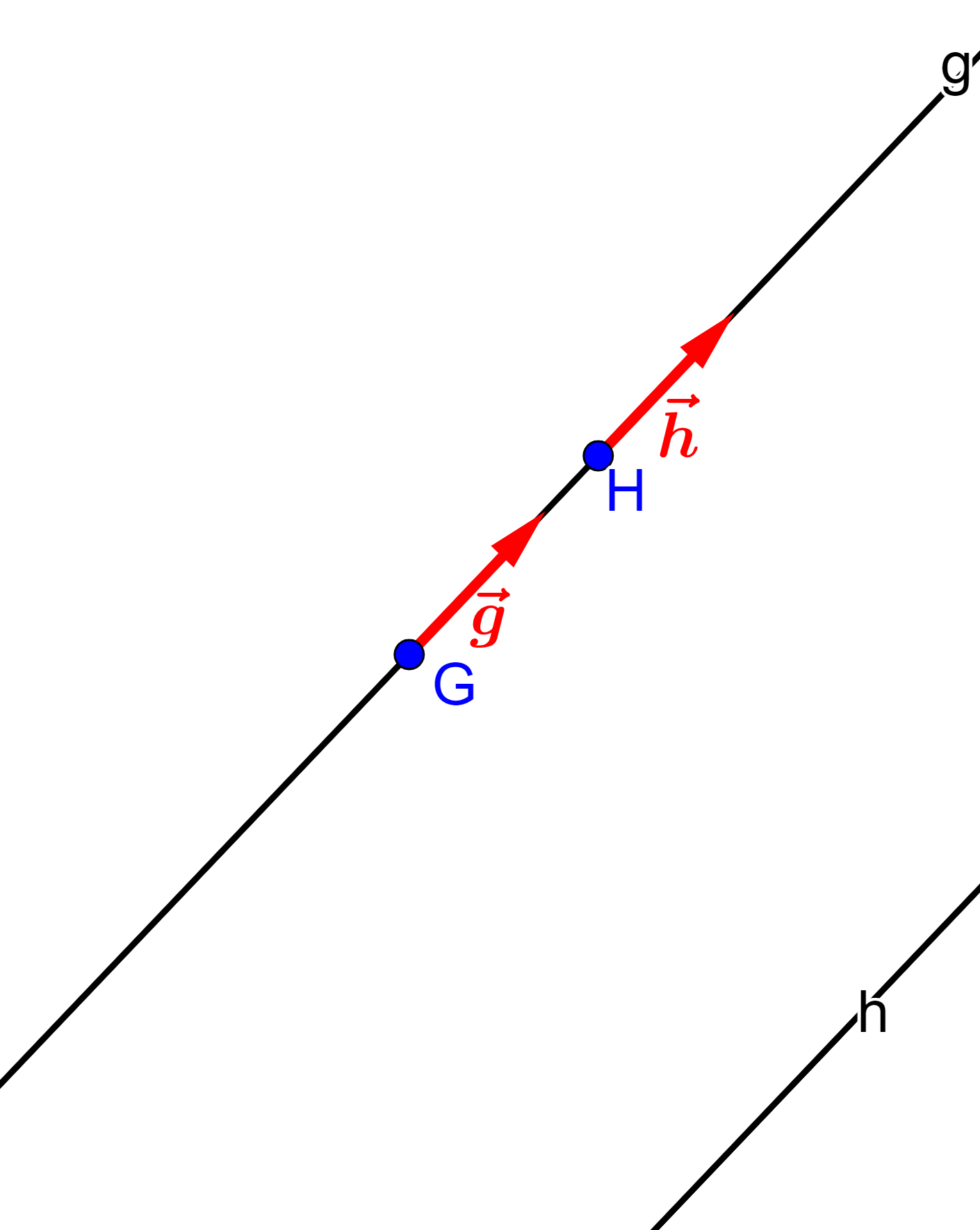 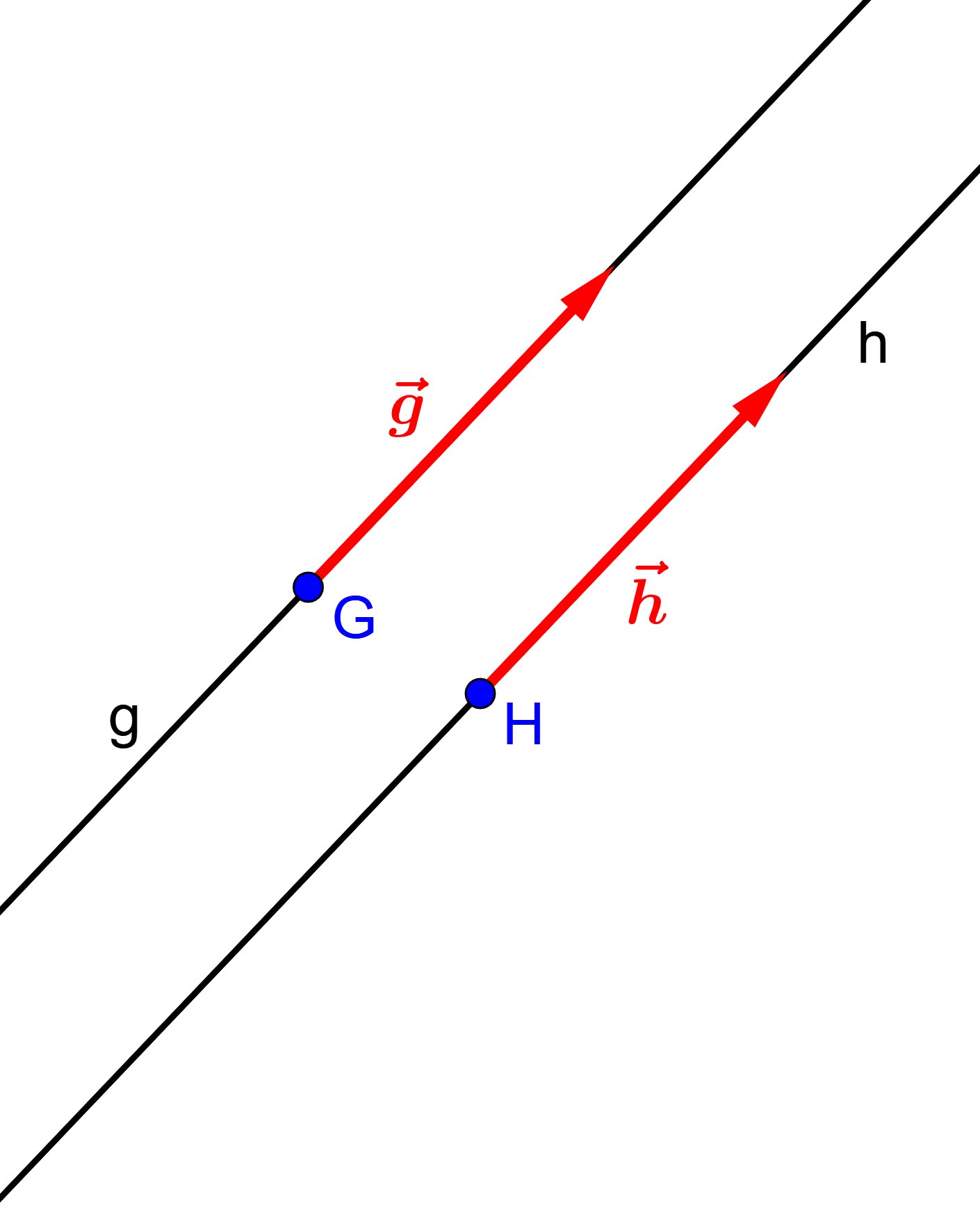 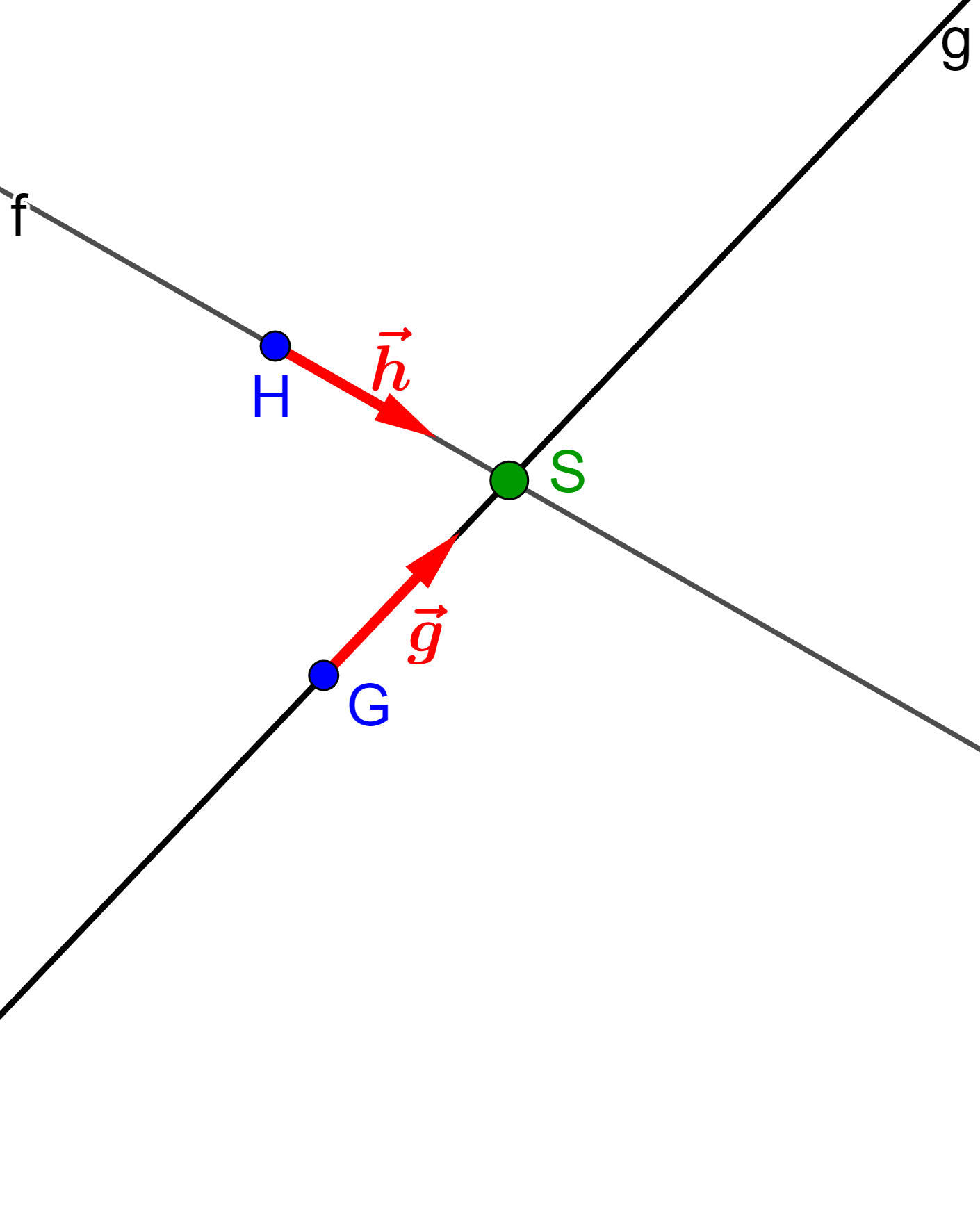 PARALLEL
IDENT
SCHNEIDEND
WINDSCHIEF
Richtungsvektoren sind nicht parallel -> SCHNEIDEND oder WINDSCHIEF
Schritt 2: Haben die beiden Geraden einen gemeinsamen Schnittpunkt?
JA
NEIN
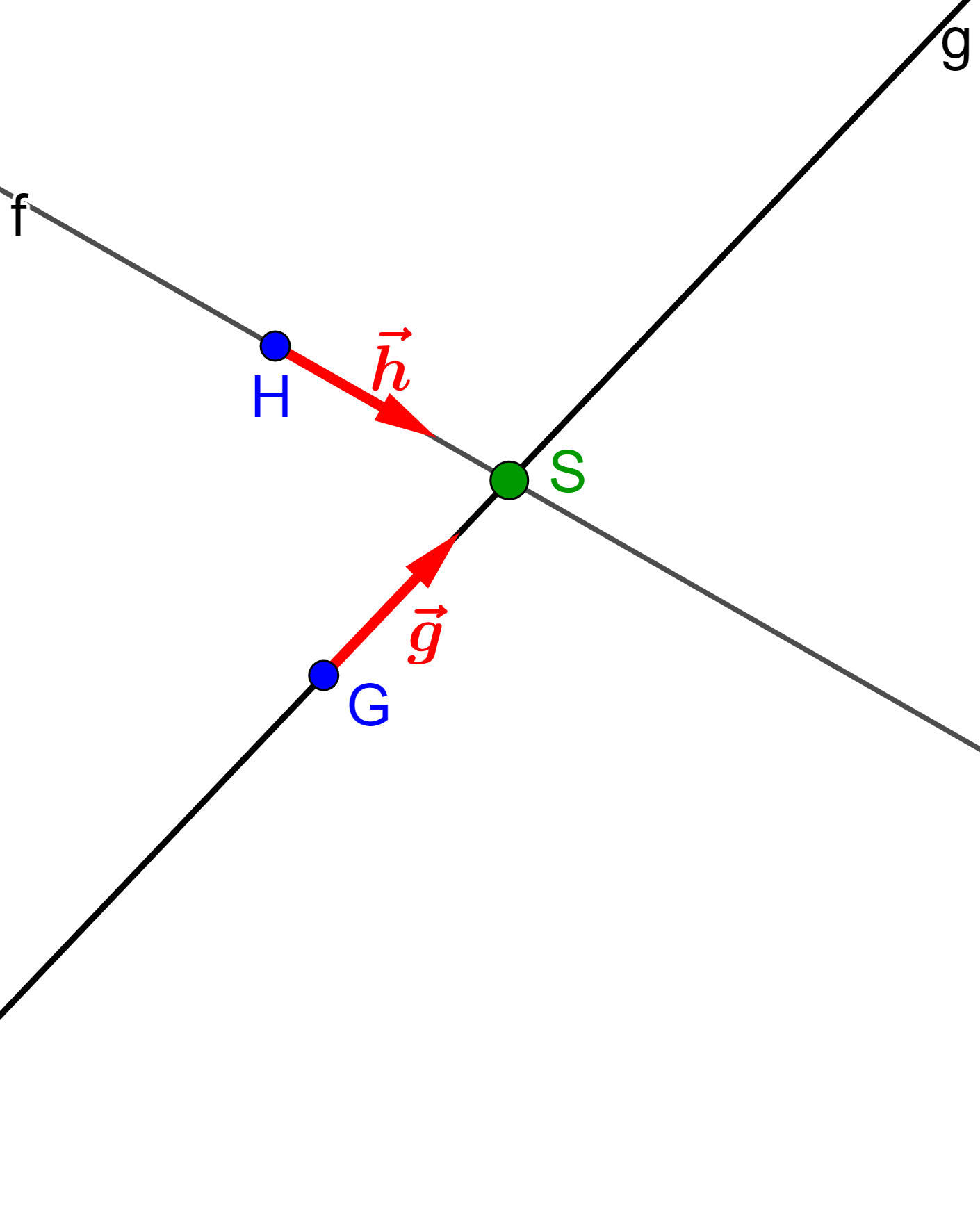 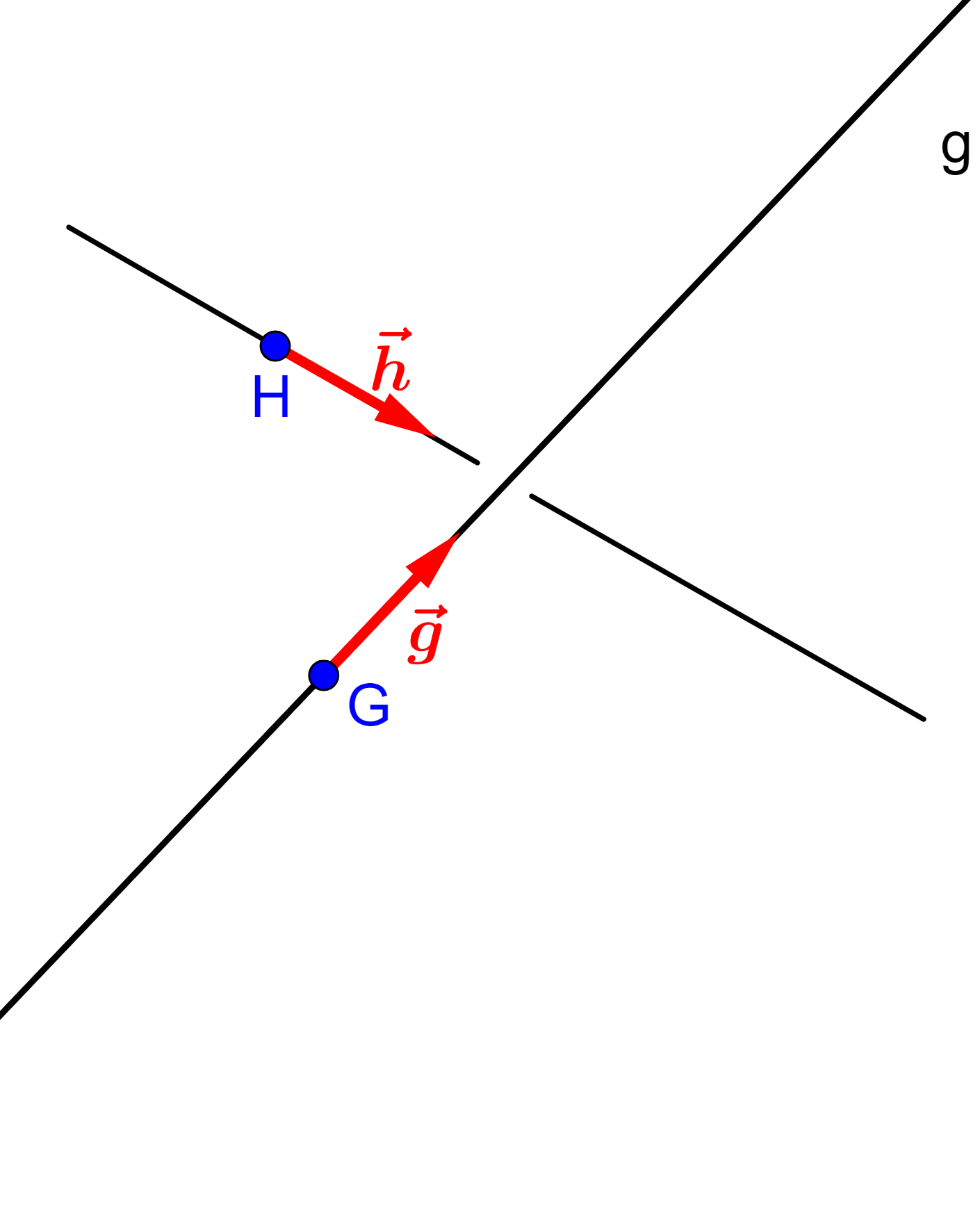 Lagebeziehung:
 SCHNEIDEND
Lagebeziehung:
 WINDSCHIEF
Schritt 1: Sind die beiden Geraden parallel zueinander? (Richtungsvektoren sind Vielfache!)
Folgerung: schneidend oder windschief
Schritt 2: Haben die beiden Geraden einen gemeinsamen Schnittpunkt?
Schritt 2.2: Wähle nun aus dem Gleichungssystem zwei beliebige Gleichungen aus und berechne die Werte der Variablen s und t.
Schritt 2: Haben die beiden Geraden einen gemeinsamen Schnittpunkt?
Schritt 2.3: Setze nun die erhaltenen Werte für s und t in die Gleichung ein, die nicht verwendet wurde:
Liefert die Gleichung eine wahre Aussage, so existiert ein Schnittpunkt -> SCHNEIDEND
Liefert die Gleichung eine falsche Aussage, so gibt es keinen Schnittpunkt -> WINDSCHIEF
Schritt 1: Sind die beiden Geraden parallel zueinander? (Richtungsvektoren sind Vielfache!)
Folgerung: schneidend oder windschief
Schritt 2: Haben die beiden Geraden einen gemeinsamen Schnittpunkt?
Schritt 2.2: Wähle nun aus dem Gleichungssystem zwei beliebige Gleichungen aus und berechne die Werte der Variablen s und t.
Schritt 2: Haben die beiden Geraden einen gemeinsamen Schnittpunkt?
Schritt 2.3: Setze nun die erhaltenen Werte für s und t in die Gleichung ein, die nicht verwendet wurde:
Liefert die Gleichung eine wahre Aussage, so existiert ein Schnittpunkt -> SCHNEIDEND
Liefert die Gleichung eine falsche Aussage, so gibt es keinen Schnittpunkt -> WINDSCHIEF